Orientáció alapú beltéri pozicionálás módszerei
Készítette: Csík Dominik
Témavezető: Dr. Sarcevic Péter
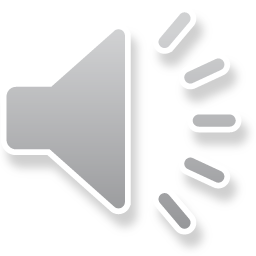 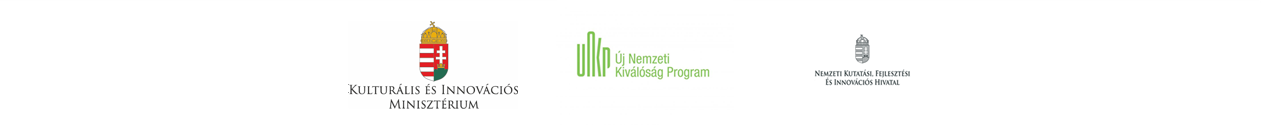 Bevezetés
AP3
AP1
r1
Lokalizáció egy alapvető feladat mobil robotikában és vezeték nélküli szenzorhálózatokban.
GPS nem alkalmazható beltérben, a körülmények miatt.
Beltéri pozicionálás megvalósulhat vezeték nélküli szenzorhálózatok segítségével. Az alkalmazott módszereknek 2 nagy csoportja van. Az egyik a távolság alapú módszereket (RSSI, TOA, TDOA, AOA, DOA), míg a másik a távolság nélküli módszereket (pattern matching, hop-count based módszerek) módszereket foglalja magába.
d1
r3
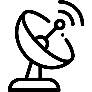 (X; Y)
r2
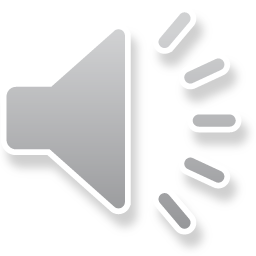 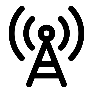 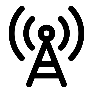 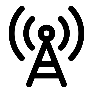 AP2
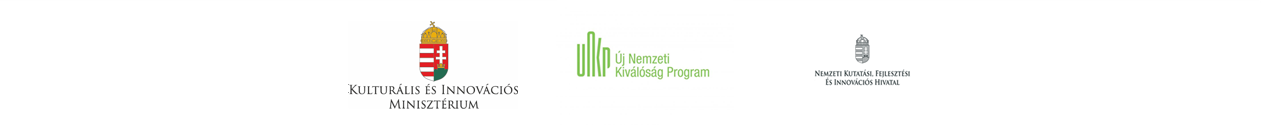 Free Space Path Loss modell - RSSI
A kisugárzott rádióhullám a szabad térben való terjedésével veszít az erősségéből. A veszteség mértéke a távolságtól függ. Ennek a modellnek a neve az FSPL – free-space path loss modell, mely a Friis szabadtéri átviteli egyenletből vezethető le.
A kutatás során orientáció alapú pozicionálás vizsgálata valósult meg. A kutatás célja, hogy egy olyan pozicionáló rendszer kerüljön kifejlesztésre, mely adaptív módon, a node-ok közötti orientáció alapján választ ki FSPL modellt. A modell kiválasztása és alkalmazása után egy pozícionáló algoritmus adja meg a keresett pozíciót.
Pozicionáló algoritmus
Modellek alkotása
Mérés
Modellek kiválasztása
Adatok gyűjtése
(X; Y)
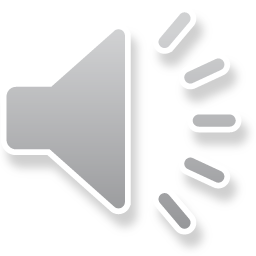 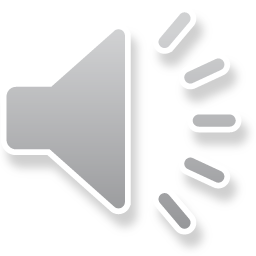 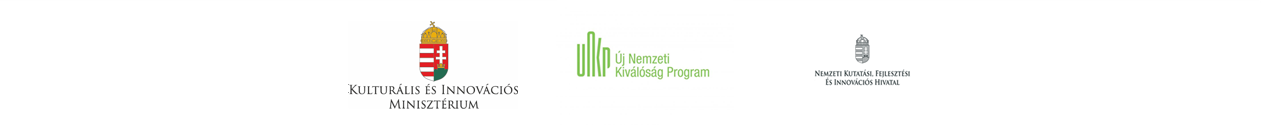 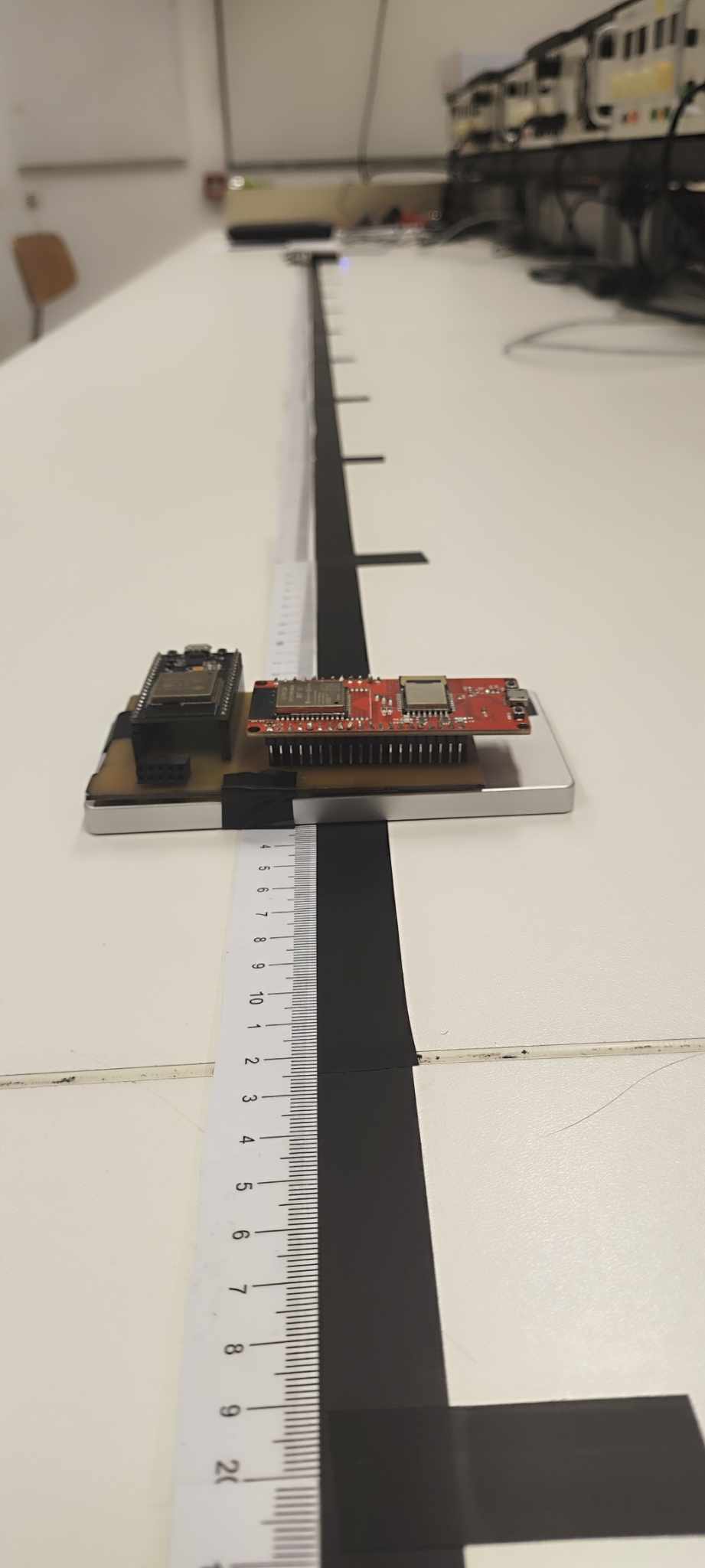 Mérőrendszer ismertetése
A mérőrendszer vezeték nélküli technológiákat alkalmaz, melyek képesek RSSI mérésére.
A mérőrendszer tartalmazott 2 ESP32-t, melyek közül az egyik AP volt, a másik STATION, illetve 2 ESP32 UWB modult, illetve egy laptopot.
Az adatok gyűjtése 4 méteres szakaszon valósult meg több orientációval 20 cm-enként. Minden pontban 10-10 mérés történt, melyek átlaga került felhasználásra a későbbiekben. Az AP modul pozíciója végig fix volt, orientációja változott 90°-onként. A STATION modul „mozgott” a kijelölt pályán, valamint orientációja is változott 45°-onként.
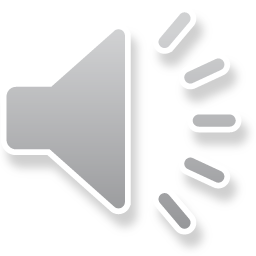 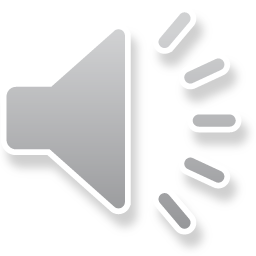 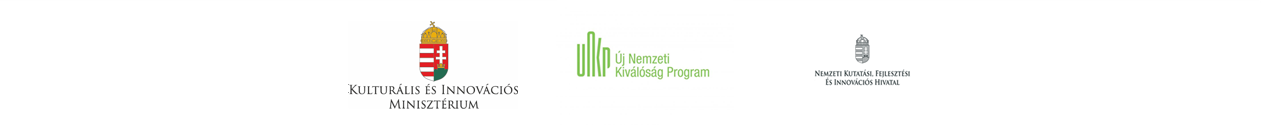 Keresett paraméterek száma: 2
Részecskék száma: 2500
Szociális komponens súlya: 2
Kognitív komponens súlya: 2
Kezdeti tényező: 0.5
Iterációk maximális száma: 200
Tanítási együttható: 1
Részecske – raj optimalizáció
Kilépési feltétel
Populáció létrehozása
Sebességek meghatározása
Pozíció megadása
STOP
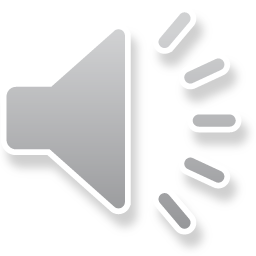 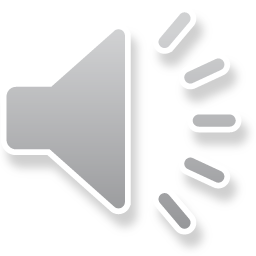 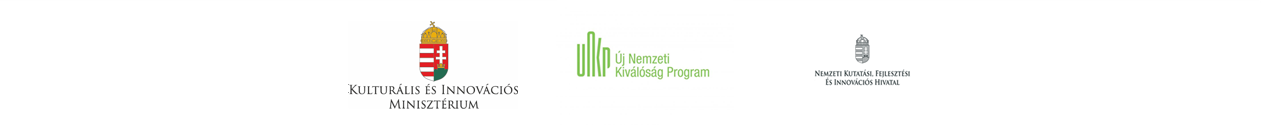 Kiértékelés
Az eredmények kiértékelése MATLAB-ban történt meg.
A részecske-raj optimalizációnál a fitnesz értékét az Euklideszi távolság adta meg (MAE – átlagos abszolút eltérés):


Vizsgált esetek:
Általános FSPL modell alkalmazása minden esetre
Minden orientációra külön-külön modell alkalmazása
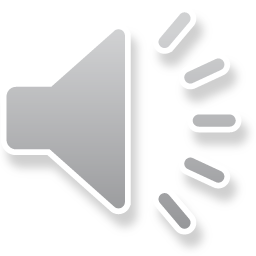 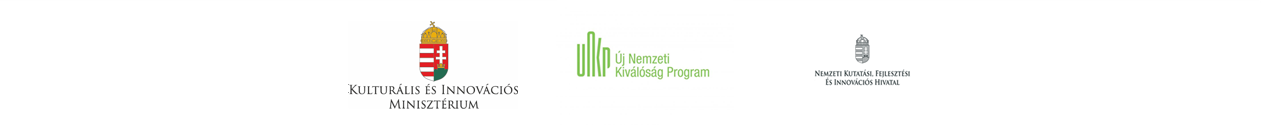 Eredmények – orientáció figyelembe van véve
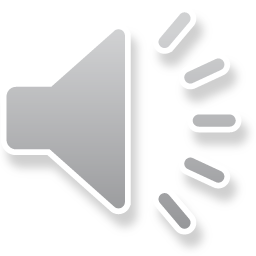 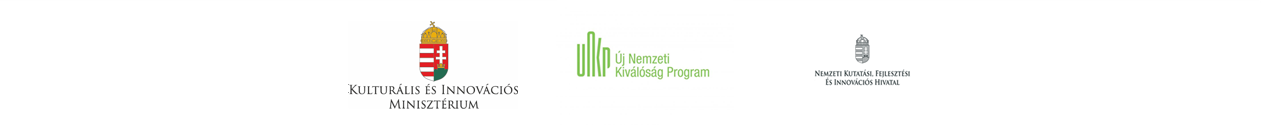 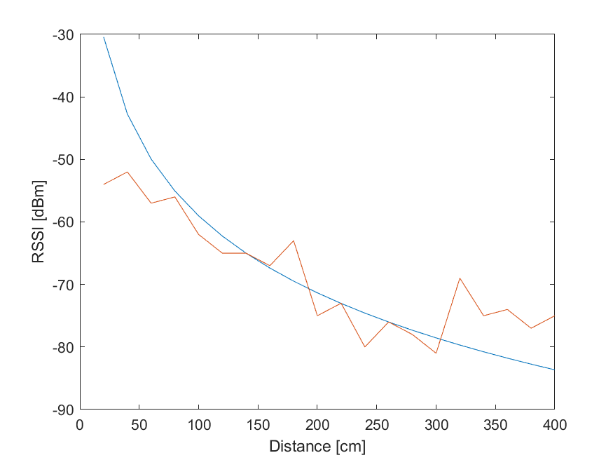 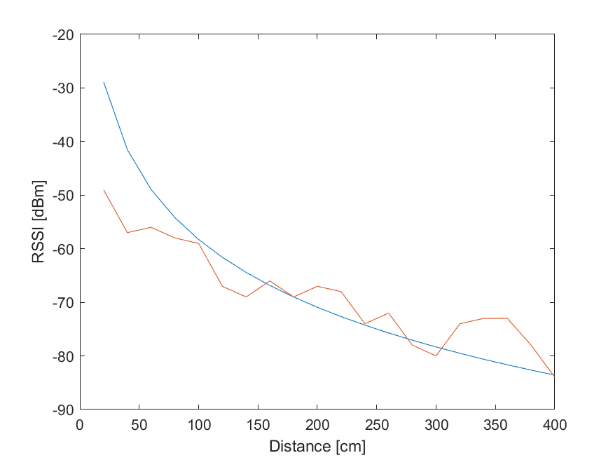 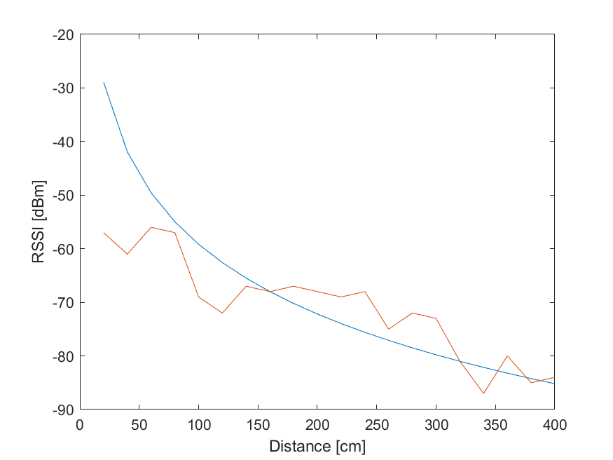 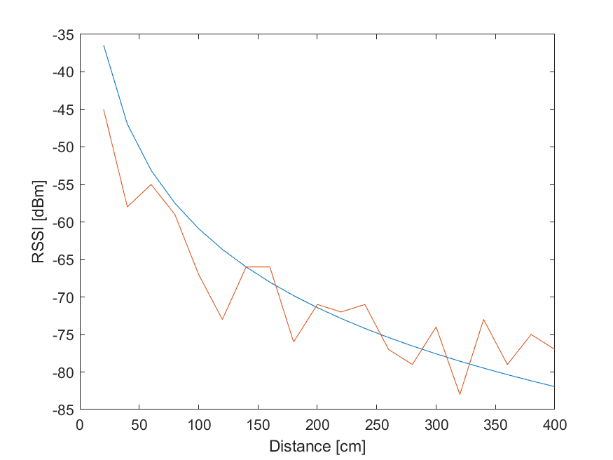 Eredmények – orientáció figyelembe van véve
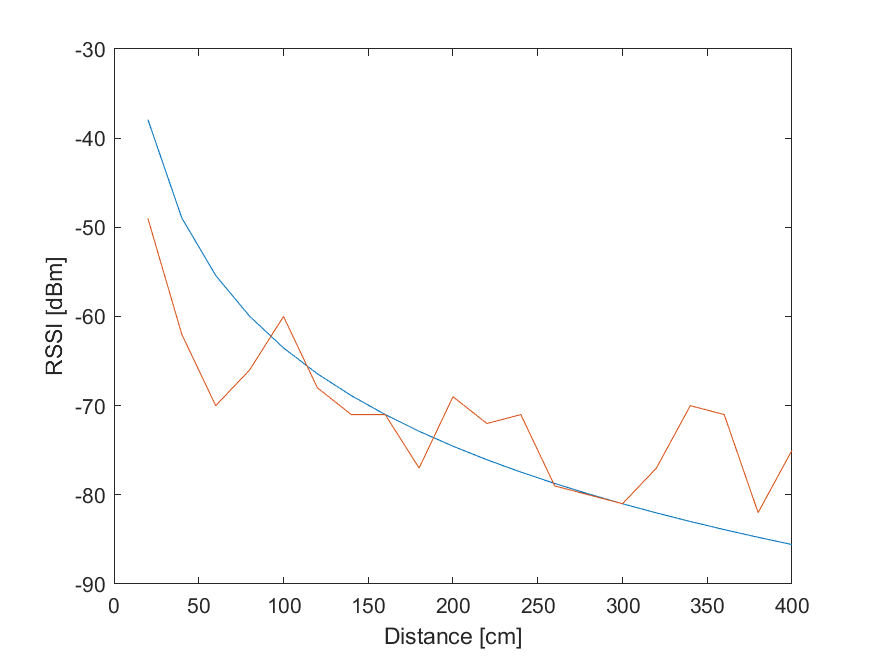 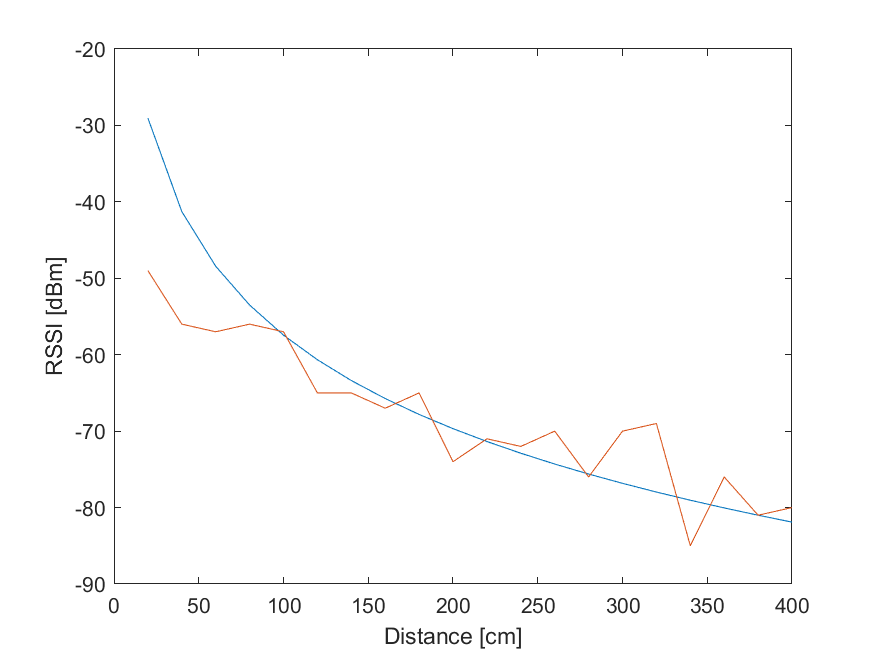 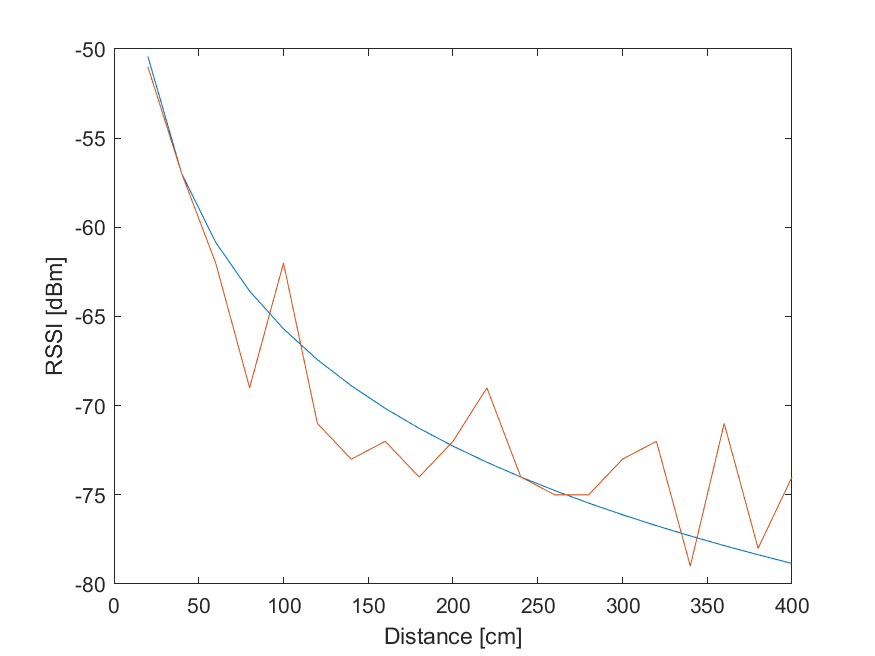 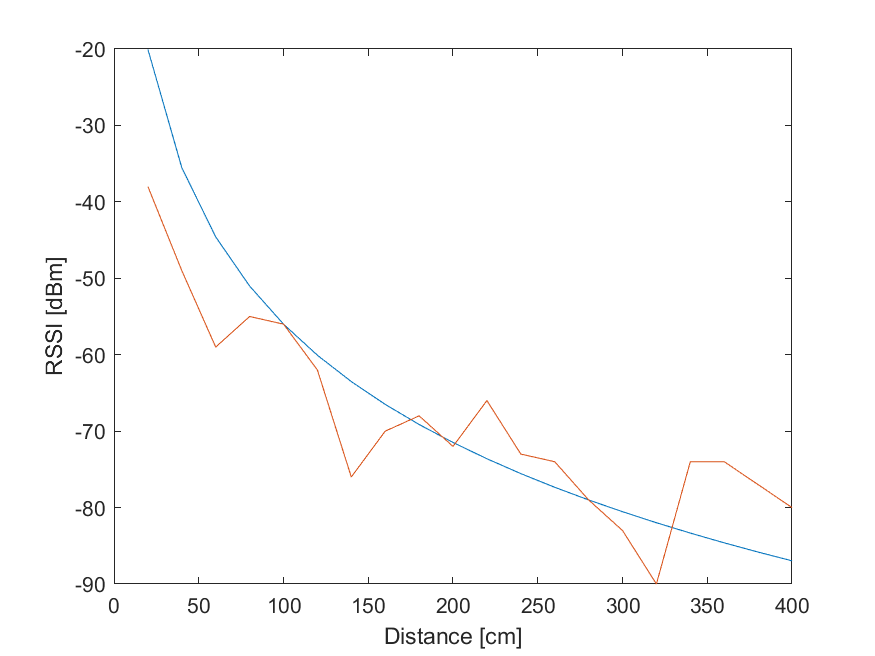 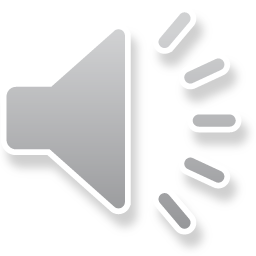 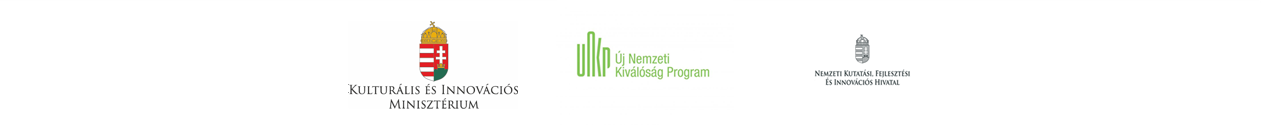 Eredmények – orientáció nincs figyelembe véve
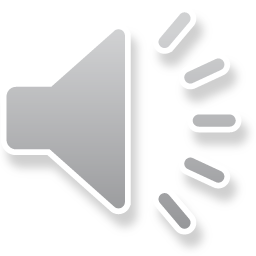 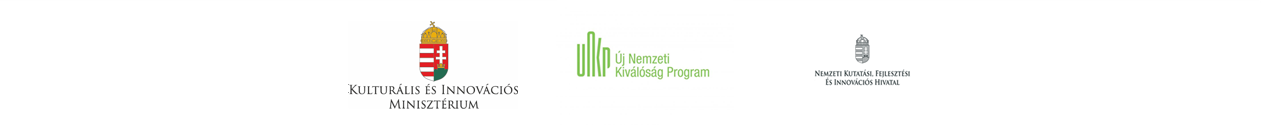 Összehasonlítás
Orientáció figyelembevétele
Átlagos MAE = 60,30 cm
28 esetben biztosított pontosabb pozícióbecslést
Legnagyobb javulás jelentős 77,34 cm volt, mely 57% relatív javulást jelent
Orientációnak nincs kiemelt szerepe
Átlagos MAE = 85,70 cm
4 esetben biztosított pontosabb pozícióbecslést
A legjobb esetben 11,53 cm-rel biztosított jobb eredményt, mint a másik módszer
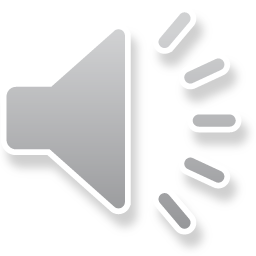 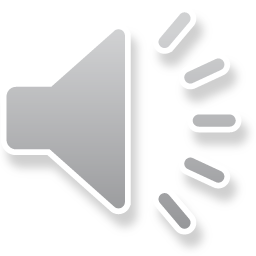 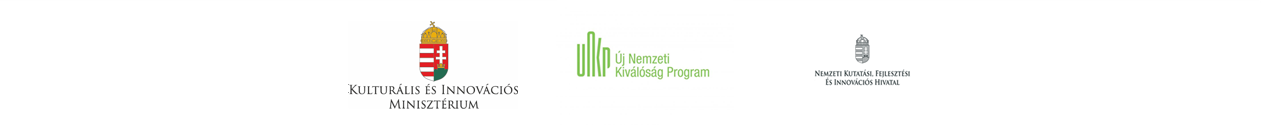 További fejlesztési irányok
Adaptív kiválasztás tesztelése valós környezetben.
Több vezeték nélküli technológia alkalmazása
Más szenzorokkal szenzorfúzió megvalósítása
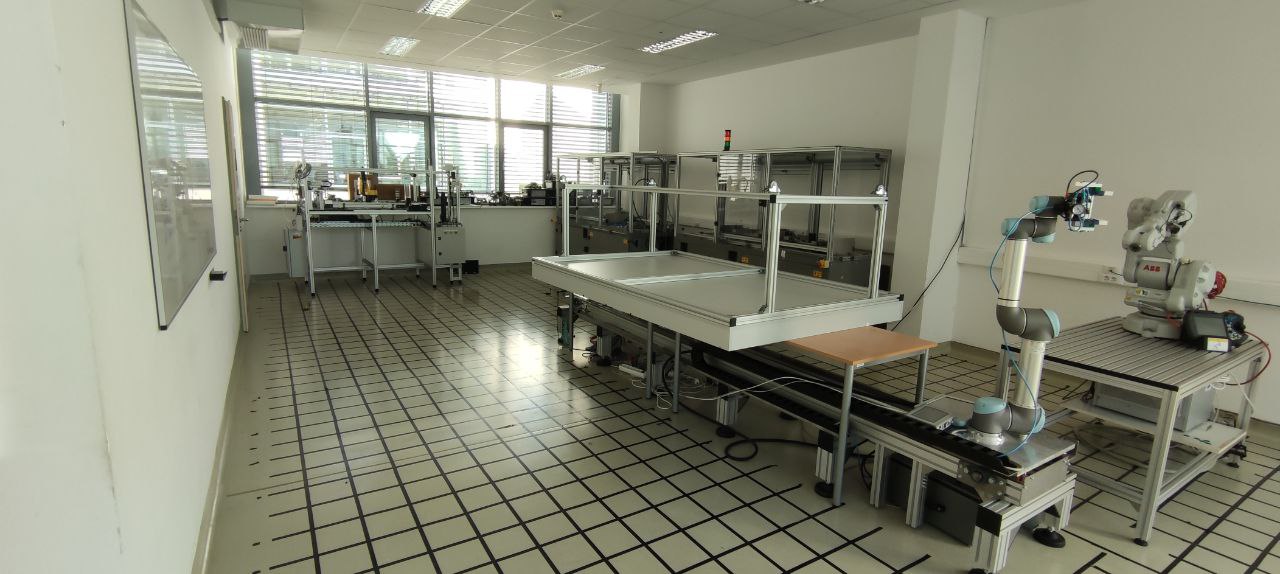 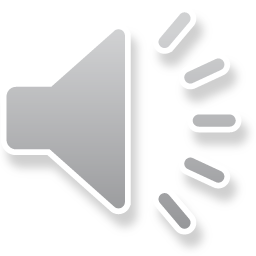 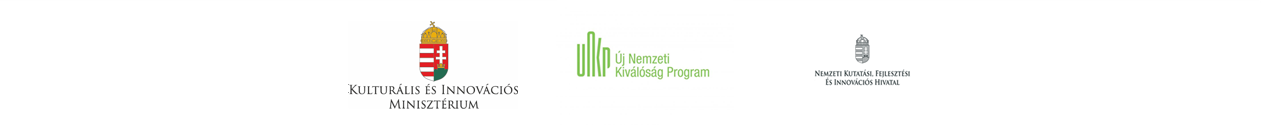 Köszönöm a figyelmet!
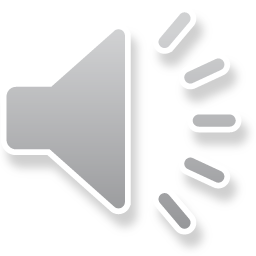 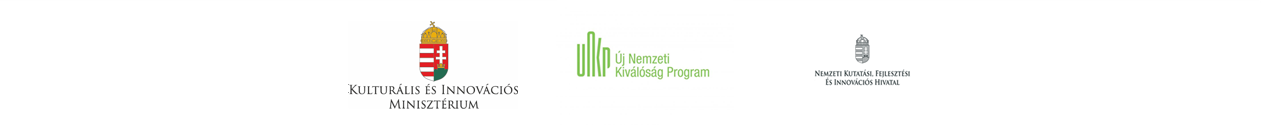